Where are areas of surplus and deficit located globally?
KS3 Personal Development Learning Journey
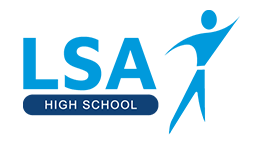 Ready for
KS4
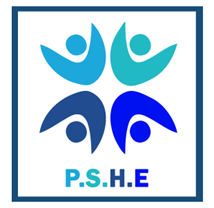 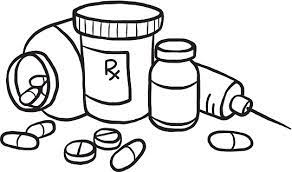 Dangers of vaping
What are employers looking for
Drugs and effects
The workplace
Exploring Attitudes
Summer term- Living in the Wider world
Spring Term- Living in the wider world
Drugs and the Law
Active Citizenship
Serious and organised crime
Managing Influences
Employment and Pathways
Habits and strategies to support progress
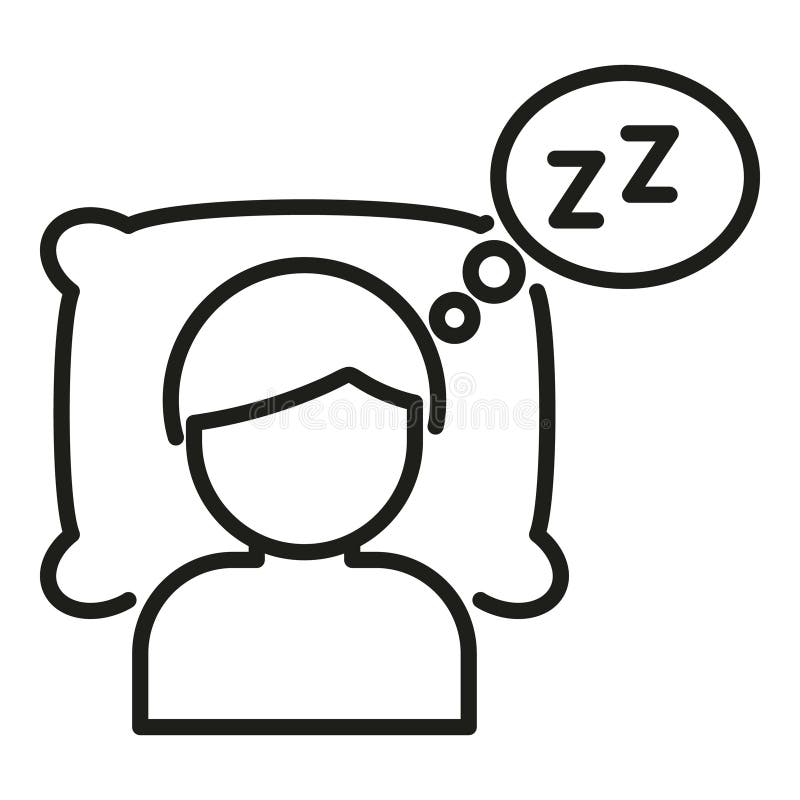 Romantic relationships
Importance of sleep
Mental Health
Avoiding Assumptions
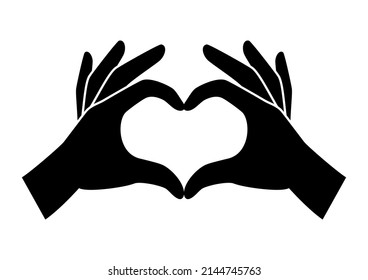 Autumn Term 1:  Health and wellbeing
Autumn Term 2:  Relationships
YEAR
9
Healthy and Unhealthy relationships
Reframing negative thinking
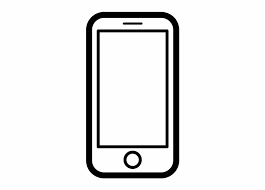 Introduction to Yr 9 PSHE
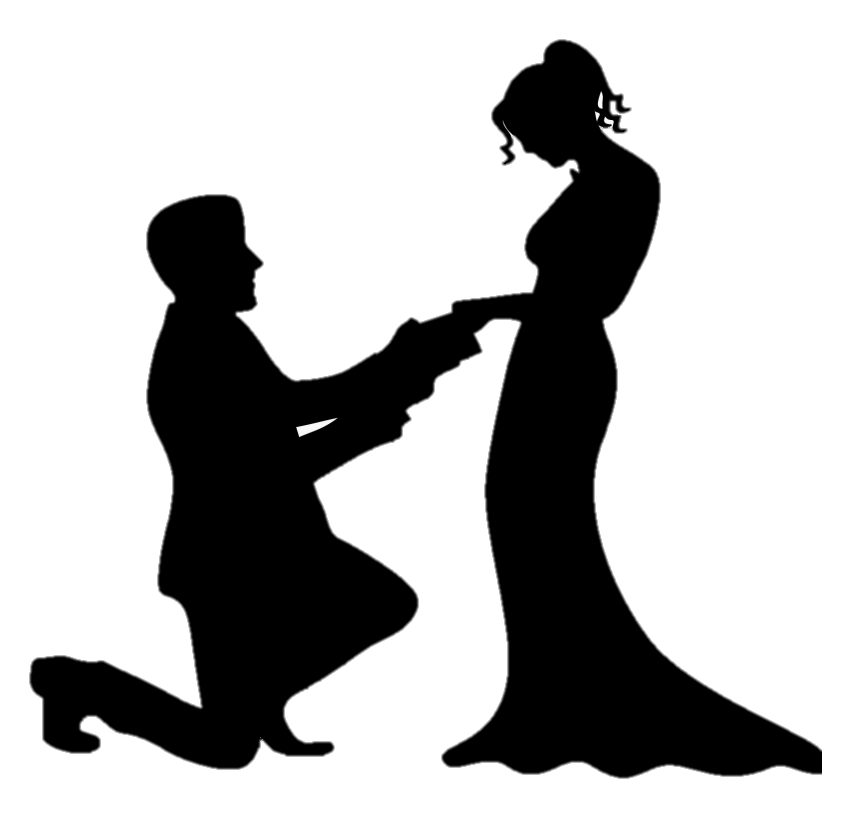 Diversity LGBTQ+
Marriage
How to manage risk taking behaviours
Precious liberties
Smoking risk and influences
First Aid- basic injuries
Being safe online
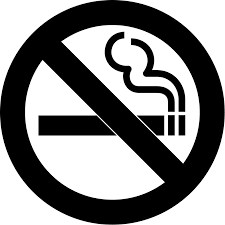 Spring Term: Living in the widerworld
Summer Term :  Health and wellbeing
Laws & Risks- Drugs
Justice system
How to recognise biased or misleading information
Blood, organ and stem cell donation
Alcohol awareness
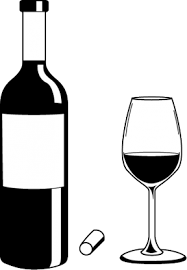 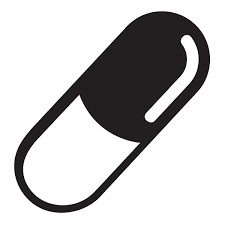 Negative relationships
Digital Resilience
Attitudes to mental health
Grooming
Autumn Term 2:  Relationships
Autumn Term 1:  Health and Wellbeing
Online Relationships
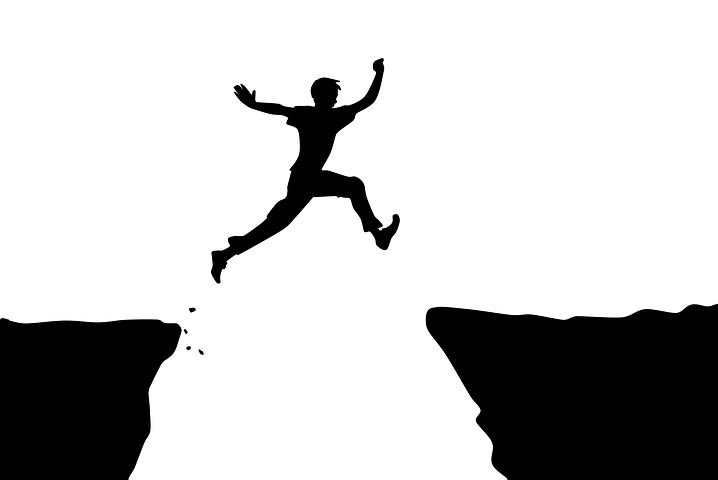 Promoting emotional wellbeing and resilience
Respectful relationships
Introduction to Yr 8 PSHE
Equality and stereotypes
Growth mindset, self esteem and resilience
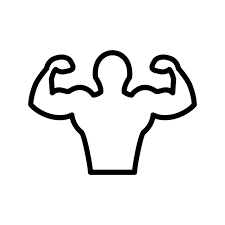 Loss and bereavement
Relationships and family
YEAR
8
Summer Term: Relationships
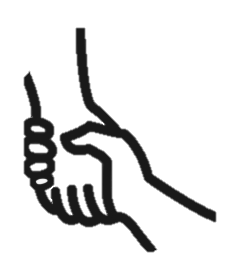 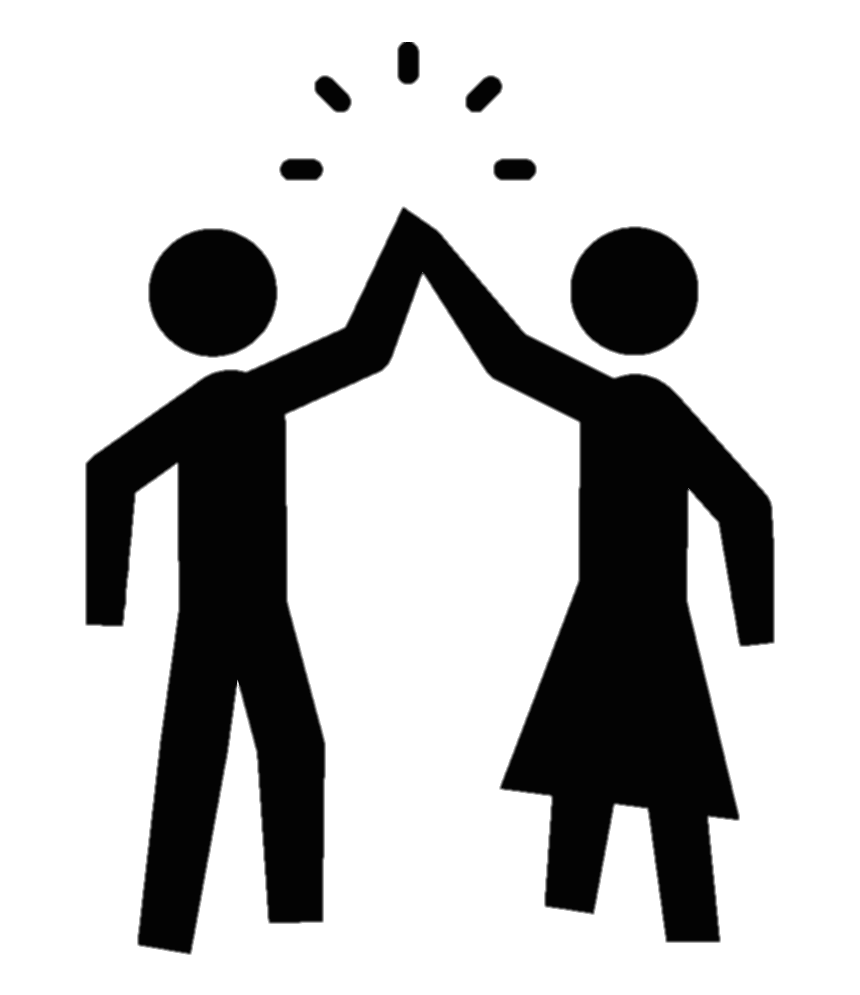 Friendships
Bullying
Positive mental health
Making safe financial choices
Operation of Parliament
Neurodiversity
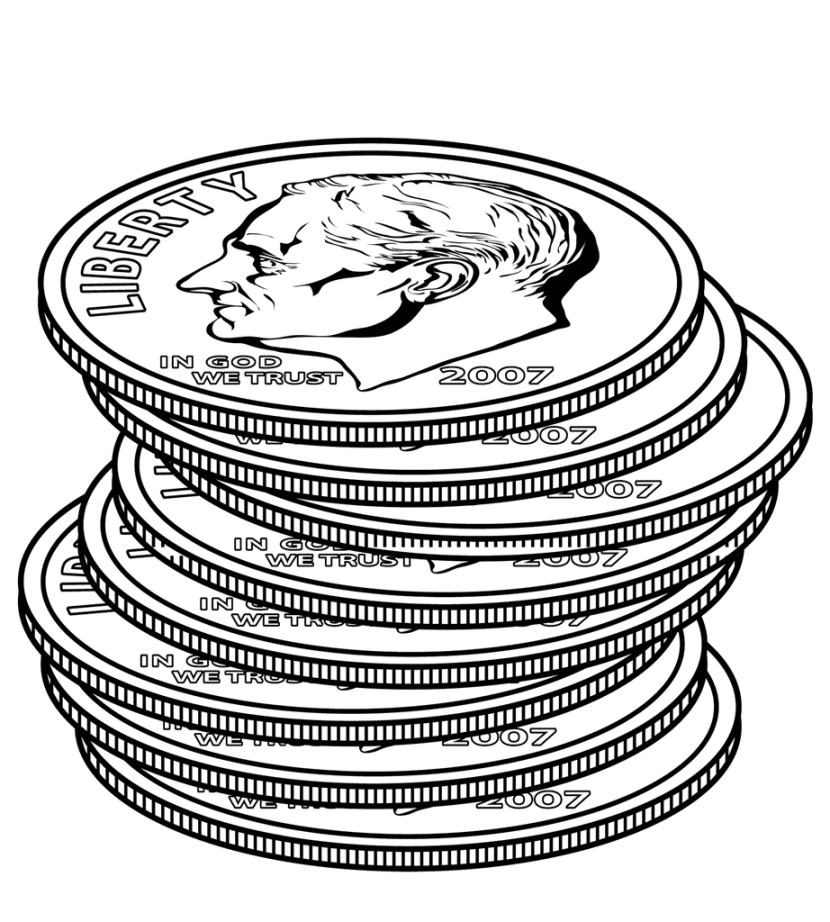 Digital footprint
Spring Term : Living in the Wider world
Political System in UK
Saving, spending and budgeting
Being safe online & Social media
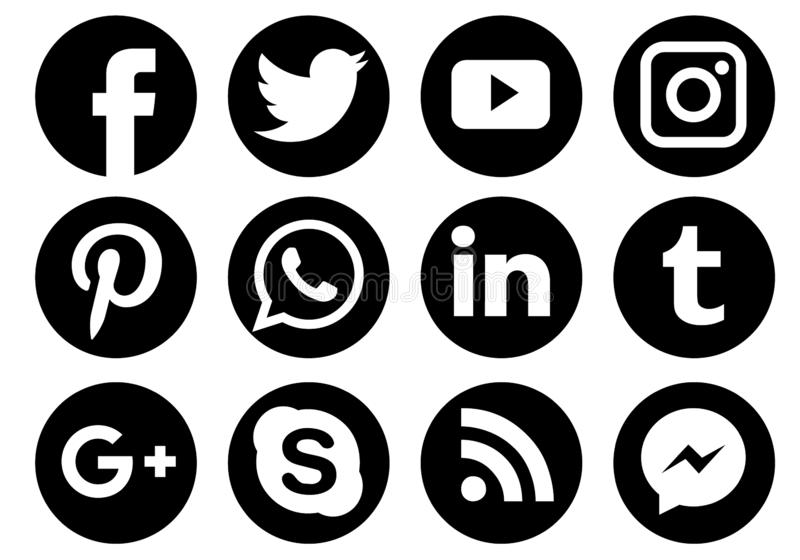 Introduction to LSA & School Values
Introduction to Consent
Hygiene
Menstruation
YEAR
7
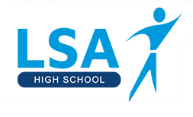 Autumn Term:  Health and Wellbeing
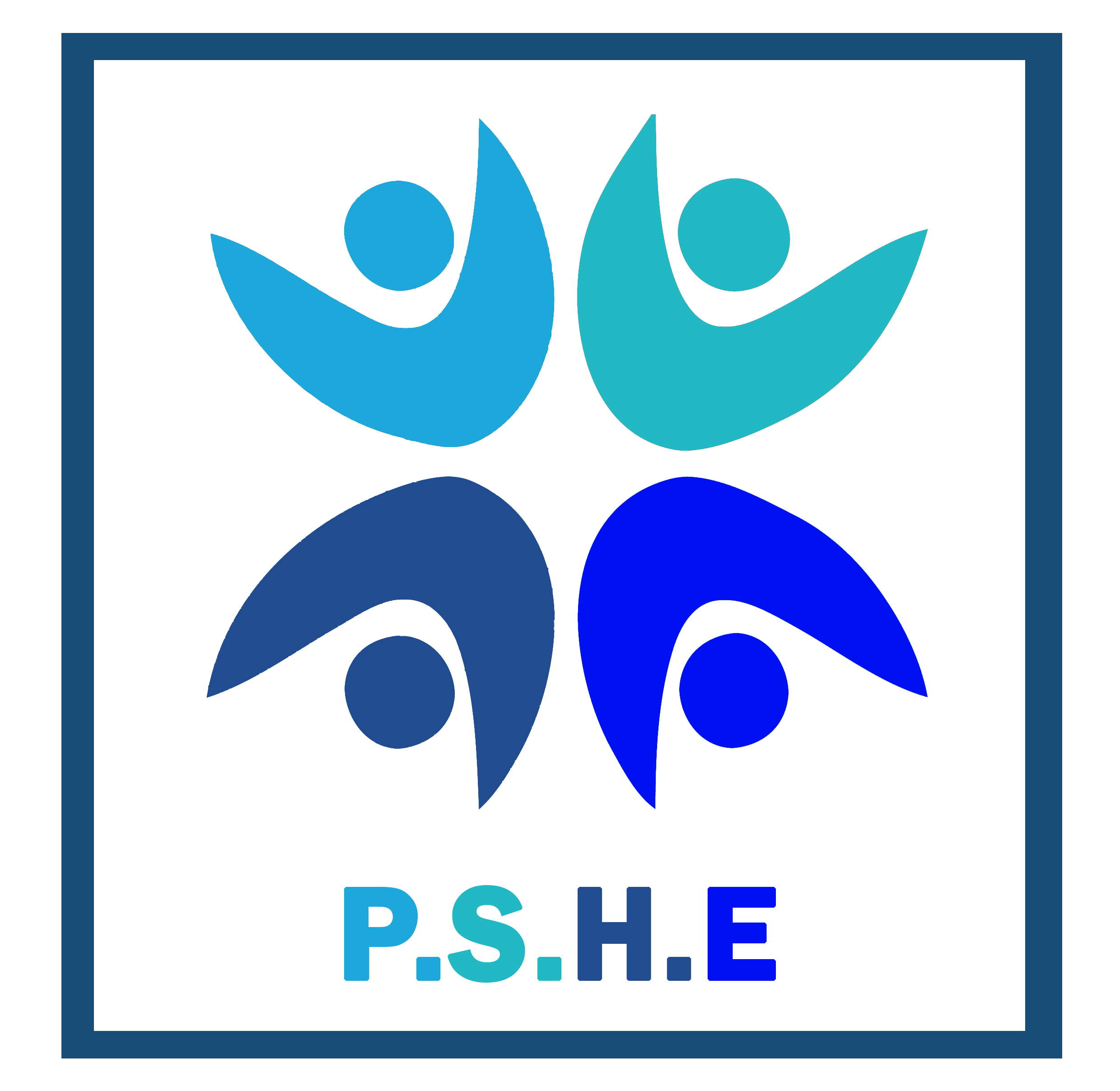 Puberty
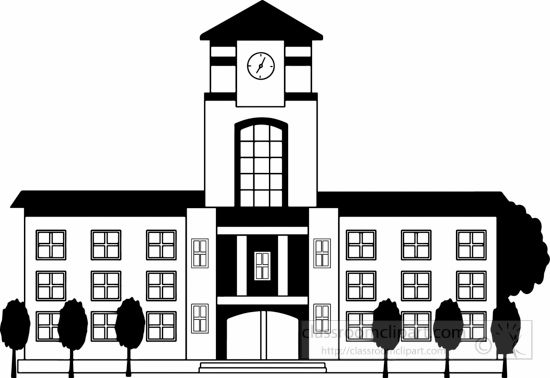 Keeping safe FGM
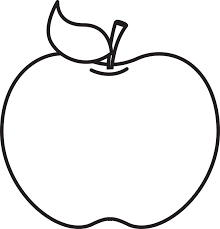 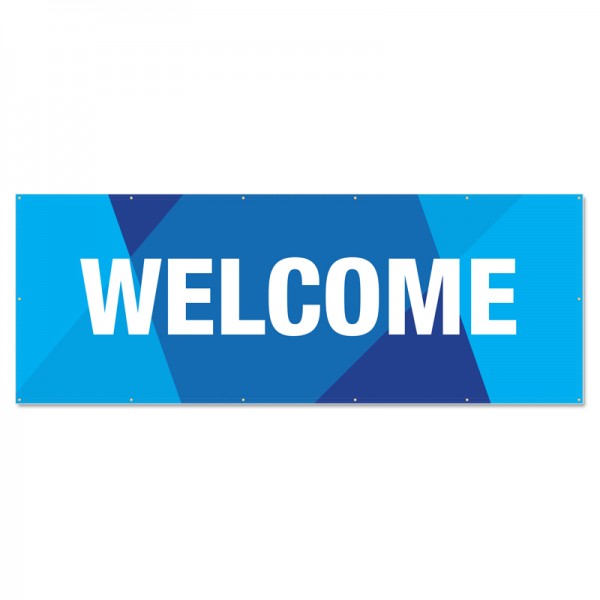 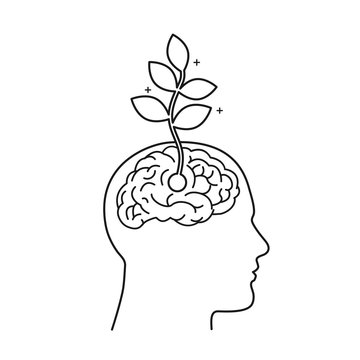 Healthy Bodies